Panoramica del Corso di Formazione
Aleksandra Djurovic
Jelena Manic Radoicic
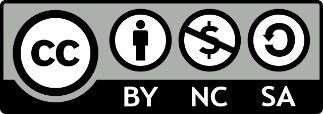 connect-erasmus.eu
This license lets you (or other party) share, remix, transform, and build upon this material non-commercially, as long as you credit the Connect! project partners and license your new creations under identical terms.
Il mondo del lavoro che cambia
Collegamenti tra orientamento, consulenza e coaching per i dipendenti e per la carriera aziendale
Cambiare nella pratica le organizzazioni
Il corso si divide in 5 unità
Unità 1
Unità 2
Unità 3
Unità 4
Unità 5
Concetti innovativi e sviluppo per la carriera in azienda/HRM
Approcci teorici e metodologici attuali per consulenti e coach nel contesto aziendale
connect-erasmus.eu
Gli obiettivi dell’Unità 1 sono:
1
Descrivere e spiegare le sfide attuali e future nel mondo del lavoro. Discutere le loro conseguenze in modo più dettagliato.
Descrivere i metodi utilizzati per determinare i cambiamenti nel mondo del lavoro. Riflettere sui risultati relativi ai cambiamenti nel mondo del lavoro tenendo conto dei metodi che sono stati applicati.
2
3
Identificare situazioni in cui si potrebbero applicare i risultati riguardanti i cambiamenti nel mondo del lavoro nell'ambito del supporto allo sviluppo di carriera ai dipendenti.
connect-erasmus.eu
Gli obiettivi dell’Unità 2 sono:
1
Spiegare la necessità dell'individualizzazione dello sviluppo del personale. Descrivere metodi rilevanti che mirano a metodi di apprendimento, di coaching e di consulenza individualizzati.
Spiegare la responsabilità sociale delle imprese come motore della nostra società. Descrivere esempi di metodi di responsabilità sociale di successo.
2
3
Descrivere le migliori pratiche nell’ambito della cooperazione tra (1) gestione delle risorse umane nelle imprese e (2) l'orientamento e la consulenza professionale.
connect-erasmus.eu
Gli obiettivi dell’Unità 3 sono:
1
Descrivere i paradigmi selezionati nell'orientamento e nella consulenza professionale: identificare e segnalare punti di forza e innovazione, limiti e sfide. Discutere la loro rilevanza e limiti nei contesti di lavoro.
Sulla base delle conoscenze sviluppate e dell'analisi dei casi di studio, descrivere i punti di forza e l'utilità degli strumenti di valutazione proposti, per identificare somiglianze e differenze.
2
3
Identificare situazioni in cui le dimensioni proposte dai paradigmi analizzati e affrontati con l’utilizzo degli strumenti potrebbero rivelarsi utili, insieme a strategie per promuoverne l'uso nell'organizzazione.
connect-erasmus.eu
Gli obiettivi dell’Unità 4 sono:
Definire i termini e i concetti di base del CGC (guida, counselling, coaching, supervisione ecc.) includendo i nuovi concetti del CGC. Spiegare gli aspetti di base dell'HRD.Descrivere le intersezioni di CGC all'interno dell'HRD: Descrivere esempi di buone pratiche innovative all'interno delle imprese comuni ai due campi; Riflettere sull'uso di diversi concetti e pratiche di CGC in HRD considerando vantaggi e svantaggi.
1
Presentare alcuni approcci selezionati di CGC per diversi gruppi di dipendenti nelle imprese: spiegare approcci di CGC per gruppi "tipici" di dipendenti e per gruppi svantaggiati di dipendenti, che raramente ricevono offerte di CGC dalle imprese.
Mostrare formati di apprendimento appartenenti a diversi approcci di CGC e gruppi target: spiegare la consulenza per diversi gruppi target con l'aiuto di casi di studio; Comprendere le prassi buone e innovative e riflettere sui problemi e sulle possibili soluzioni da diverse prospettive.
2
3
Riportare diversi concetti di CGC e coaching nel contesto delle risorse umane delle PMI: spiegare le ragioni della scarsa portata di queste offerte nelle PMI. Descrivere concetti e metodi di CGC offerti da fornitori esterni come le camere di commercio o dell'artigianato o il servizio pubblico per l'impiego tedesco: Descrivere esempi di prassi buone e innovative di offerte (interne ed esterne) di CGC nelle PMI; Riflettere su questi approcci in diverse prospettive.
connect-erasmus.eu
Gli obiettivi dell’Unità 5 sono:
1
Gestione del cambiamento e sviluppo organizzativo: un tuffo nella teoria. Comprendere le basi teoriche di base della gestione del cambiamento e dello sviluppo organizzativo.
Il ciclo del cambiamento: valutazione dei bisogni, applicazione e valutazione.Comprendere le fasi del ciclo di cambiamento organizzativo: valutazione dei bisogni, costruzione e applicazione (strumenti e metodi) e valutazione.
2
3
CGC nelle organizzazioni: nuove forme di pratica e diffusione della conoscenza.Apprendere come nuove forme di CGC possono essere implementate all'interno delle organizzazioni e come le conoscenze acquisite possono essere diffuse nella comunità professionale.
connect-erasmus.eu
Grazie per l’attenzione.Domande?
connect-erasmus.eu